Zoom Meeting Preparation
Please make sure your phone or computer is muted to minimize background noise. 
To do this, hover over the bottom left-hand side of your screen and click “Mute.” 
Please make sure you have turned off your camera to save bandwidth and prevent any connectivity issues.
To do this, hover over the bottom left-hand side of your screen and click “Stop Video.”
Please submit questions during the presentation in the “Chat” function located on the bottom of your screen.
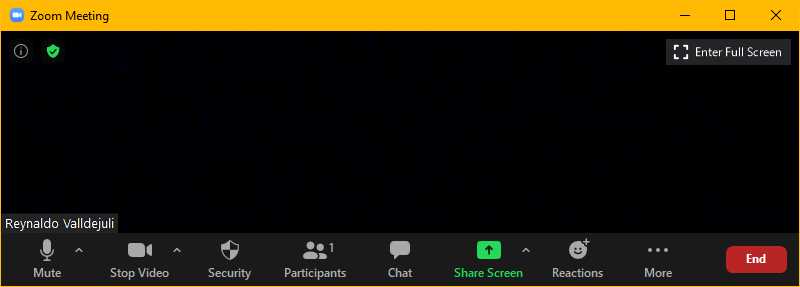 NOTICE: In accordance with the Americans with Disabilities Act, if you need special assistance at this meeting please contact ldoecommunications@la.gov.
AAA: Assessment and Accountability Monthly Call
November 15, 2022
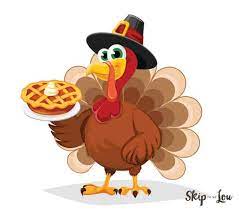 Agenda Items
VI.   Innovative Assessment 

VII.    Accountability
LEAP 2025

LEAP Connect

ELPS/ELPT

ACT

K-3
LEAP 2025
Important Dates for LEAP 2025
November 29-December 16: Window A high school testing window
December 5: Test schedules due for Window B administration beginning January 5
December 5: Last day to finalize accommodations for the LEAP 2025 high school fall administration for school systems participating in Window B.
December 21: School test coordinators in systems that selected Window B can assign students to test sessions and print test tickets
January 5-25: Window B high school testing window
High School Test Setup Functions
Test setup is available in DRC INSIGHT. For school systems that test in the second window, January 5-25, activities will be limited. Additional functions will be available for systems testing in the second window on December 21.
Assessment Content Educator Review Committees
The Division of Assessment Content is preparing to convene the following educator committees:
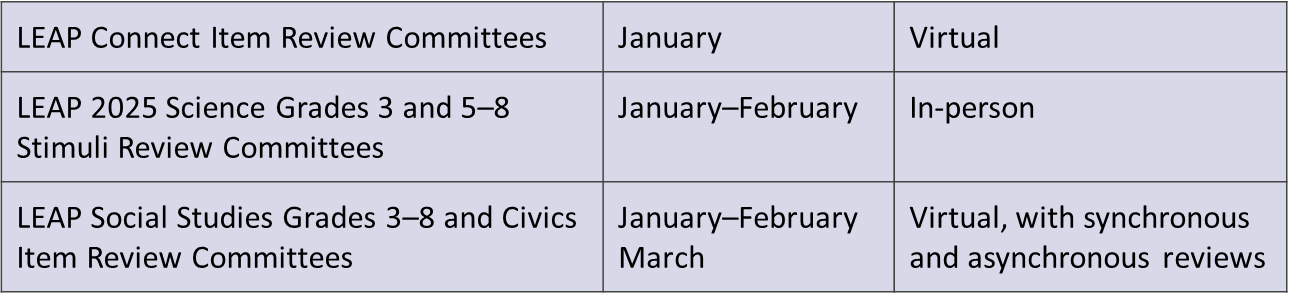 Interested educators can access the Assessment Development Educator Review Committees document for details and links to apply to participate on specific committees. 
The deadline to complete the interest surveys is November 20. 
Please contact assessment@la.gov with questions.
LEAP Connect
LEAP Connect
The last day to identify students as LEAP Connect and to finalize accommodations on IEPs, IAPs and EL Checklists is January 14th  for students participating in LEAP Connect and ELPT.  Requests to apply accommodations that were not in place by each assessment deadline will require the completion of the Request for Consideration of Late Changes to IEP/IAP/ELPT Checklist. 
This document will need to be completed for each student request and signed by both the district test coordinator and the special education director.
Students who have not been identified by the opening of the testing window on February 13 must take the LEAP assessment.
ELPS/ELPT
ELPT and ELPT Connect
All students who did not score proficient on the ELPT in spring 2022 will be required to continue to participate in ELPT regardless of special education status. Policy no longer permits schools or systems to exit students after four years.

The ELPT Connect will be available for students who are eligible for alternate assessment. Eligibility criteria for grades K-12 must be used to identify students who participate in any alternate assessment.

The ELPT and the ELPT Connect administrations will run concurrently during the window published in the assessment calendar: February 13- March 24.
ELPT Connect Assessment Overview
ELPT Connect is an online assessment designed for English learners with the most significant cognitive disabilities who meet state-defined criteria as evidenced by a current IEP. This assessment is:
Individually administered to eligible students
 Composed of four test domains:  Listening, Speaking, Reading, and Writing
Each test domain consists of:
1 unscored warm-up item
10 scored items
Test items are machine-scored or locally scored (for constructed response items)
ELPT Connect Questions
Four question types are included on the ELPT Connect assessment: 
1. Selected Response
Selects from 3 or 4 answer choices
Available in all domains
 Available in all complexity levels
1-point test item
2. Constructed Response
Responds by writing or speaking
Available in Speaking and Writing domains
Performance levels 3 or 4 
3-point rubric item
ELPT Connect Question Types, cont.
3. Constructed Response-Guided Prompts
 Responds by writing
Available in Writing domain
3-point rubric item
4. Technology Enhanced 
Used technology to capture responses including drag & drop, dropdown menus, and text highlight
All complexity 
1-point or 2-point item
ELPT Connect Next Steps
Test administration manuals are being finalized and systems will be notified when they are available.
The department will host a special webinar for testing and EL coordinators in December.
The department will host an ELPT webinar, as in the past, for the administration of the regular ELPT assessment.
Resources will be announced through Office Hours when they become available.
ACT
ACT
School systems should now begin requesting accommodations for ACT administration. 
● Identify examinees who may be eligible for accommodations and/or English learner (EL) supports and choose appropriate accommodations and/or supports. The Accessibility Supports Guide for the ACT provides descriptions and application examples. 
● Request ACT-authorized accommodations and/or supports. Log in to success.act.org and select Test Accessibility and Accommodations (TAA). 
	○ If the examinee has not been previously approved for accommodations and/or supports, submit a request in TAA with all needed documentation. Collect the Consent to Release Information form and keep it on file at the school. 
	○ If the examinee was already approved for accommodations/supports for a previous test date, locate the request in TAA and associate it with your Spring State testing 3 administration (see Retesting with Accommodations). Test materials will not be sent without completing this association.
K-3
K-3 Literacy Screener for Gifted Referrals
Due November 18: ACT 688 requires each school district to report the number of students that were referred for gifted evaluation as a result of  literacy screening scores. The data captured will include the following for grades K-3:
Number of students that have a gifted classification
 Number of students that do not have a gifted classification and have been referred for additional gifted screening
Number of students that do not have a gifted classification and have been referred for gifted evaluation
Innovative Assessment
IAP: Administrative Procedures
(For school systems participating in the Innovative Assessment Program only)
Replacement of TSDL File Collection
In 2022-2023, school systems no longer submit TSDL files to the department. The department will send a single file with official enrollment from EdLink 360.
Emails were sent to participating systems to determine the course codes that are used to identify students. All students must have a schedule in EdLink in order for the students to populate correctly to the file.

Reminder About Test Tickets
There is only one test ticket for Sessions 1 and 2. Please do not issue a ticket for Session 3 until both Session 1 and 2 are completed.
Accountability
Release of School Performance Scores
School performance scores will be released on Wednesday, November 16th. 
An FAQ will be available in the accountability library to address questions about subgroup scores, CIR and UIR. 
The SPS appeal/waiver form will also be available in the library and must be completed and received by December 9. Please be reminded that schools are not eligible for an appeal based on any data that could have been corrected during the data certification process. Some requests may require federal approval.
2022 school performance scores will be used to identify schools for Comprehensive Intervention Required or for Urgent Intervention Required.
2022 school performance scores will be used to identify schools that must offer choice in 2023-2024.
New Assignment to Comprehensive Intervention Required (CIR)
In the past, schools were assigned to Comprehensive Intervention Required (CIR) for three consecutive years of letter grades of D or F OR for graduation rates below 67%.

Beginning in 2022 (originally scheduled to begin in 2020), schools will be assigned to CIR based on the following:
The school has been labeled as Urgent Intervention Required (UIR) for subgroup academics or for discipline for three years (2017-2018, 2018-2019, and 2021-2022) if they are not on track to exit in 2022.
Top Gains and Opportunity Honorees
Top Gains are awarded to schools that scored a 90 or higher on the progress index and do not have any group in Urgent Intervention Required.

Opportunity Honorees (formerly Equity Honorees) performed in the 90th percentile or above for students with disabilities, economically disadvantaged students, or English learners, and did not earn any Urgent Intervention Required labels for student groups and/or discipline. 

Labels will become available after official release.
2019 SPS Differences
2019 School Performance Scores may not match on the SPS file and the intervention file. Please note that in 2019, the department was required to use the ELPT progress points for the first time in 2019. These points were not included on the SPS published on report cards.

ELPT progress results are now included in all calculations of the SPS.
La Data Review Data Sharing Agreement
There is a new data sharing agreement for our vendor, MMCS, that provides the platform for La Data Review. All school systems will need to submit this agreement no later than December 1 in order for the department to share data or for school systems to submit student-level documents as part of the data certification process.
Call Summary
Call Summary
Thank You!
Our team is thankful to all of you for your tireless efforts on behalf of the students in Louisiana. 
Jennifer
Trish
Bridget H
Bridgette C
Bryan
Barrett
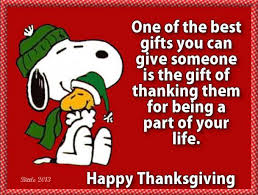